Tájékoztatás az Országos Statisztikai Adatfelvételi Programba tartozó elsődleges és másodlagos adatforrásokról
az Országos Statisztikai Tanács és a Nemzeti Statisztikai Koordinációs Testület részére
Dr. Nagy Eszter
2021.09.29.
Az OSAP Korm. rendeletben 2022-ben végrehajtani tervezett adatfelvételek módosulásainak szempontjai
Adathelyek egy része más adatforrásból kiváltható-e; vagy már nem releváns;
Adathely nem hasznosuló adathelyek törlésével;
Kérdőív módosítása a közérthetőség megfogalmazás javításával;
Kérdőív módosítása adatminőség javítása érdekében;
A gyakoriság, beérkezési határidő módosítása;
Kiterjedési kör változása; 
Adatszolgáltatói kör változása;
Újabb elektronikus rendszerre vagy technikára történő áttérés;
Hazai adatigény miatt beérkezési határidő későbbi időpontra kerülése; 
Hazai adatigény, hazai jogszabály változás;
Uniós adatigény, uniós jogszabályváltozás;
Felülvizsgálat, egyeztetés eredménye;
Kiváltható-e adminisztratív adatforrásból;
Adatátvétellé minősíthető-e.
2
I. Kormányrendeleti tartalom és változásai
Az OSAP Korm. rendelet 2022. évre tervezett adatgyűjtéseinek száma: 213 db, a statisztikai célú adatátvételek száma: 7 db.
Adatfelvételek 2021-2022
3
Az OSAP Korm. rendeleti tartalmak megoszlása szakstatisztikai területek szerint
4
Változások
Új vagy újból végrehajtásra kerülő adatfelvételek 
Központi Statisztikai Hivatal
2016 A nem költségvetési formában működő egészségügyi szolgáltatók bevételei és kiadásai többévenkénti  gyakoriságú adatgyűjtés, 2022. évben való elrendelése indokolt hazai és uniós adatigény miatt
2132 Jelentés a vállalkozások innovációs tevékenységéről többévenkénti gyakoriságú adatgyűjtés, 2022. évben uniós jogszabály miatt szükséges elrendelni
2540 Jelentés a Kbt. hatálya alá tartozó nettó 700 000 000 forintot elérő vagy meghaladó értékű építési beruházásokkal kapcsolatos adatokról új adatgyűjtés, elrendelése hazai adatigények miatt szükséges

Szünetelő adatfelvételek
Központi Statisztikai Hivatal 
Szüneteltetésre kerülnek (2021-ben szerepeltek az OSAP-ban, de 2022-ben nem kerülnek végrehajtásra)
1670 Jelentés az információs és kommunikációs eszközök, illetve technológiák állományáról és felhasználásáról című adatgyűjtés többévenkénti, 2022-ben nem kell elrendelni 
2051 Jelentés a vállalkozások szakmai képzési tevékenységéről című adatgyűjtés többévenkénti, 2022-ben nem kerül elrendelésre
2439 Az üzleti funkciók nemzetközi kiszervezésének feltérképezése, 2017 adatgyűjtés többévenkénti, 2022-ben nem szükséges elrendelni
5
Változások
Megszűnő adatfelvétel
Központi Statisztikai Hivatal
2241 Éves munkaügyi jelentés című adatgyűjtés más adatforrásból kerül kiváltásra
Szünetelő adatfelvételek
A Hivatalos Statisztikai Szolgálat -KSH-n kívüli tagjainál

Miniszterelnökség
2447 Társasházi statisztika jogszabálymódosítás miatt (a társasházakról szóló 2003. évi CXXXIII. törvény IV/A. Fejezet Társasházi Tisztségviselők Nyilvántartása) 2023. január 1-jén lép hatályba, elrendelése 2023. évtől lesz esedékes 

AKI Agrárközgazdasági Intézet Nonprofit Kft.
1237 A mezőgazdasági beruházások többévenkénti gyakoriságú adatgyűjtés, 2022. évben való elrendelése nem indokolt
6
Az OSAP Korm. rendeleti tartalom változatlan, módosított és új adatfelvételei, 2021-2022
1 új KSH adatgyűjtés:
 2540 „Jelentés a Kbt. hatálya alá tartozó nettó 700 000 000 forintot elérő vagy meghaladó értékű építési beruházásokkal kapcsolatos adatokról”
7
II. Kormányrendeleten kívüli adatátvételek
Az OSAP Korm. rendeleten kívüli 2022. évre tervezett adatátvételeinek száma: 292 db, ebből a HSSz szerveinek elrendelésébe tartozik 40 db, a KSH elrendelésébe tartozik 252 db.
Új adatátvételek:
Statisztikai jelentés a felnőttképzők tevékenységéről (Felnőttképzési adatszolgáltatási rendszer - FAR adatok alapján)
A felsőoktatási intézmények hallgatóinak térítési és juttatási adatai
Élettársi Nyilatkozatok Nyilvántartásának adatai
Nemzeti Sportinformációs Rendszer adatai
Szünetelő adatátvételek:
2233	Fogvatartotti jelentés (hosszabb ideje szünetel)
2267	Alapadatok a fizikai és szellemi foglalkozásúak munkaidőmérlegéhez a Központosított illetményszámfejtési rendszerben lévő szervezetekről (hosszabb ideje szünetel)
2278	Postai irányítószámok (hosszabb ideje szünetel)
8
III. Önkéntes adatszolgáltatáson alapuló adatgyűjtések
A Központi Statisztikai Hivatal által 2021. évre tervezett önkéntes adatgyűjtések száma: 11 db
Módosuló: 5 db adatgyűjtés
Szünetelők: 1711 Időmérleg felvétel  és 8032 PIAAC próbafelvétel- többévenkénti gyakoriságúak
Újra elrendelésre kerül: 2440 PIAAC adatfelvétel 
Új elrendelés: 8055 HBS alkalmazás és 8008 Időmérleg próbafelvétel
9
IV. További lépések
OSAP Kormány előterjesztés összeállítása, (NSKT, OST ülést követően), véleményeztetési eljárás lefolytatása
HSSZ egymás közti adatátvételeinek aktualizálása (október) 
OSAP teljesülés elemzés egyeztetése, közzététel (október)
2021 december közepén a végleges Program közzététele a KSH honlapján
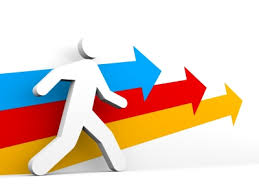 10
Köszönöm a figyelmet!
11